Large-scale game-based activity for delivering experience of communication within teams
Matthew Nelson and David Bowers
9th eSTEeM Annual Conference April 2020
[Speaker Notes: An email-exchange based team interaction activity built on a state machine model, devised by David Bowers.

Reminiscent of business simulation games. 

Also “choose your own adventure” stories.

Game of “Consequences”]
context
Team interaction within an online OU level 2 module
2
[Speaker Notes: First run in 2018 

~740 students studying the module: 

~390 participated in Activity

Successful, so repeated this year

Two of the main topics of module:
		IT service management
		Team working]
aims
for students to grasp the importance of prompt and effective communication within a functional team

to adopt a game-based approach to lighten the theoretical and practical burden and to promote engagement

learning from experience
3
[Speaker Notes: secondary aim:

relates to the IT service management aspect of the module: 

a service and customer-value focus – not just a technical focus.]
scenario:
company with IT department and server room in a building with glass walls. The walls spring a leak and the weather is bad …
4
the cooling they wanted
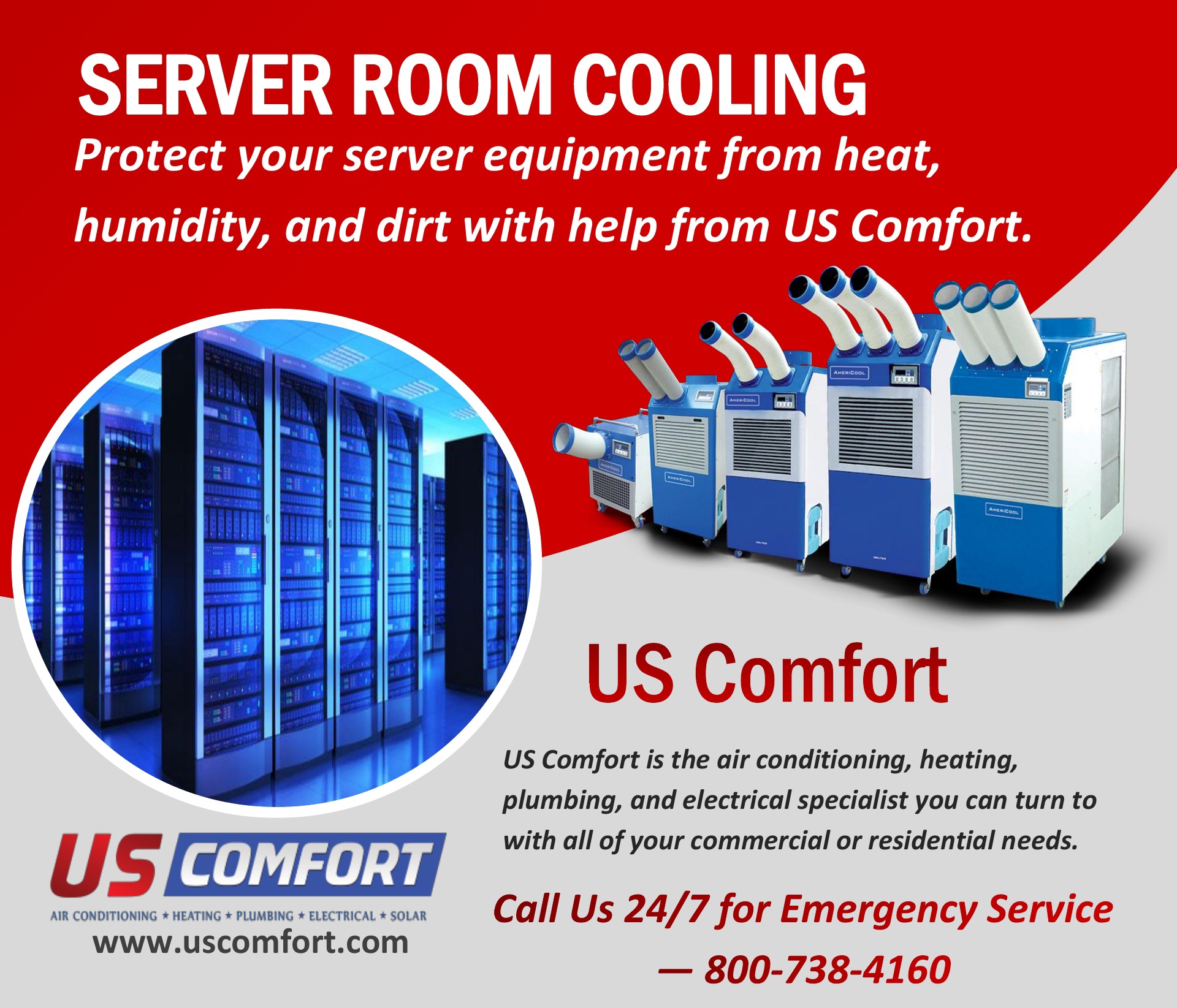 5
the cooling they want to avoid
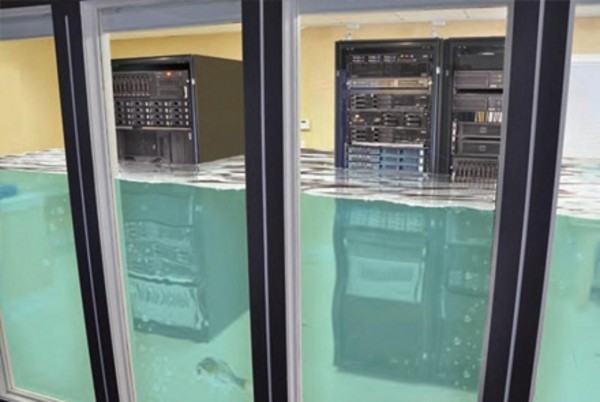 6
[Speaker Notes: But the actors don’t know this yet]
the actors:
IT manager
building manager
estates manager
server room manager
the service desk
7
the activity
students sign up to take part
they are each assigned one of the five roles
in teams of five
they receive a message …
8
9
[Speaker Notes: Visiting the Activity now:

see the contextual background of the scenario and describes the roles of the actors.

see the starting state of the system.

four key observable states
 – of the users
{grumbling, happy, service-less}; 

-   of the building {vulnerable, fixed, failed}; 

of the file system {failing, secure, dead}; 

and of the ATL (automated tape library) {out of use, in use, safe, drowned}]
most of the emails are “noise”; irrelevant
   office “chat”…
10
11
on all but three days, one member of each team receives a message requiring a response…
12
13
[Speaker Notes: Students not domain experts: so the appropriate response is often quite obvious. 
 
If no response is selected before 0300 the next morning, a default of “no action taken” is recorded.]
14
[Speaker Notes: The message on the remaining three days is a weather warning. The aim of the activity becomes clear over time.]
clicking to visit the Activity shows the overall state of the system and the responses so far…
15
16
[Speaker Notes: Explanation of managerial roles is also shown on this page]
experience has shown that the most usual outcome is…
17
18
But if everyone responds in a sensible, timely way: 

the building is fixed

the file system is secure

the ATL is safe

and the users are left happy.
19
[Speaker Notes: Which is a main goal of IT Service Management

The Activity shows students through one path through the state model, only from the perspective of one actor]
a simulation of the Activity
runs an entire Activity instantaneously at the click of a button
20
[Speaker Notes: a simulation using the same state model allows multiple executions of the activity, with varying outcomes
multiple executions allows:
		overview of role behavior
		varying outcomes
		better understanding of the issues of communication and perspective  

weighted random selections, to nudge things away from the machine room flooding:

better reflect sensible choices that students would have made

adds to realism]
evidence of success
assignment question called for reflection on the characters’ perspective: service-focused or technical; and effectiveness of communication

assignment question well answered; many students demonstrated that they had gained the insights intended:
21
[Speaker Notes: The simulation a basis for an assignment question


the assignment question scores compared well with other parts of the module,
 including subsequent assessment of both team working theory and
reflection on practical team working activities.
 
The mean score for the question relating to the activity was 61%, and that for the
remaining questions on the same assignment was 68%. 

Very few students scored less than a pass-mark on the one question.]
“For organization[s] to work efficiently
 each of the areas of responsibility need to communicate,
 safe in the knowledge that their communication will not be ignored,
 and any appropriate actions will be taken.”
22
[Speaker Notes: We could have told them this. Instead, they experienced it for themselves.]
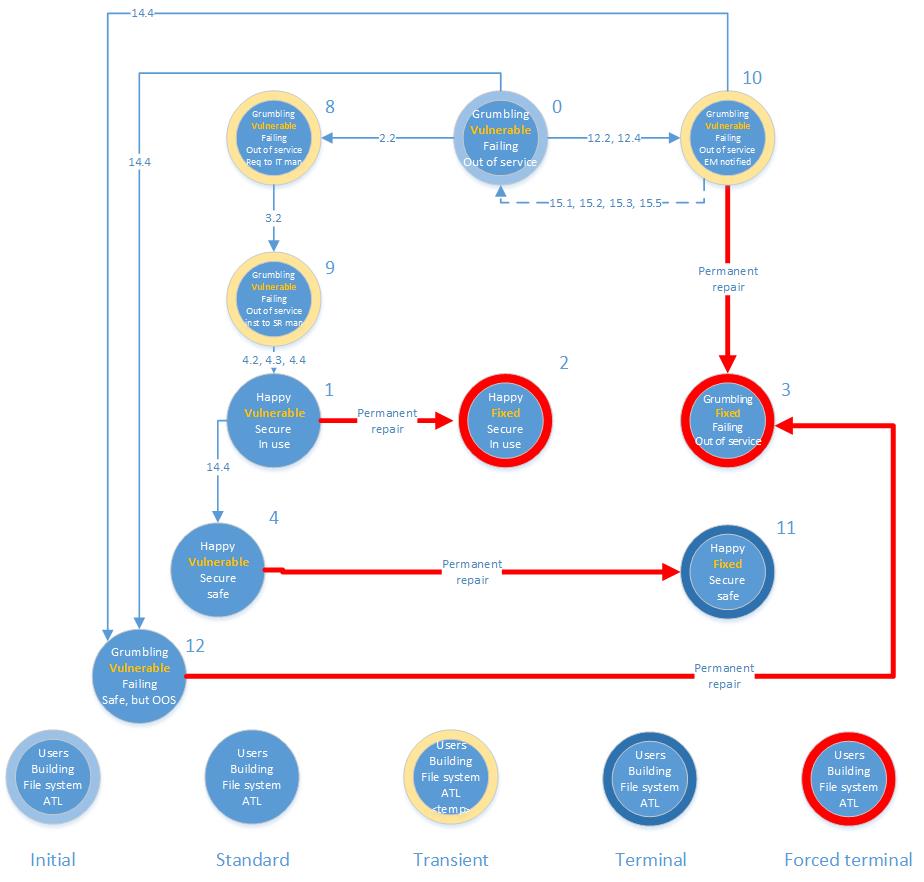 23
[Speaker Notes: An extract from the state machine model that underlies the activity.
This shows paths through different states.
Each state transition is determined by the current state and the input provided by email responses.]
further work
exploration of application of Activity in other contexts

survey of student reaction to the Activity, simulation and assignment question 
is the Activity an example of gamification? 
Is the Activity a game? If so, is this game-based learning? 

exploration of gamification effects
24
[Speaker Notes: Study of effect of addition of gameplay elements: competition, leader board, prizes, badges etc.

is moving up a spectrum of gamification intensity a recipe for greater engagement, enjoyment, appreciation, understanding?]
thank you!
25